Warm up
Reflect C(-5, -3) over the y-axis.


2. Reflect D(2, -4) over the x-axis.


3. Reflect E(-12, 4) over y = -x.
C’(5, -3)
D’(2, 4)
E’(-4, 12)
Review Homework
A) A’(-1, -6) 
     B) (9, -1)
     C) (10, -12)
     D) (4, -15)
     E) D(7,16) 
A) A’(-8, -14) B’(-5, -8) C’(-7,-5)
      B) A’(5,-3) B’(8,3) C’(6,6)
      C) A’(-6, -10) B’(-3, -4) C’(-5,-1)
      D) A’(-11, 1) B’(-8, 7) C’(-10,10)
A) (x – 6, y + 2)
      B) (x + 9, y – 7) 
      C) (x – 3, y – 5) 
      D) (x + 8, y + 3)
A) y = - 2 
      B) y – axis or x =0 
      C) y = x 
A)Graph
      B) A’(-5, 1) B’(-3, -4) C’(2,-1)
      C) A’’(-5, -7) B’’(-3, -2) C’’(2,-5)
      D) Translations (x, y – 8) 
A) Graph
      B) A’(-2, -2) B’(-4, -4) C’(1,-7)
      C) A’’(-6, -2) B’’(-4, -4) C’’(-9,-7)
      D) Translations (x – 12, y)
Rotations
Rotate 90 Clockwise about the Origin(Same as 270 Counterclockwise)
Change the sign of x and switch the order
Rotate 90° clockwiseabout the origin
Rotate 90° clockwiseabout the origin
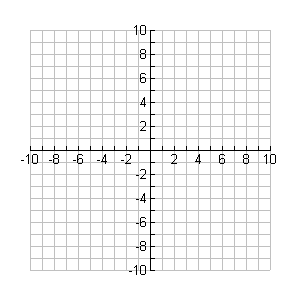 Rotate 90 Counterclockwise about the Origin(Same as 270 Clockwise)
Change the sign of y and switch the order
Rotate 90° counterclockwiseabout the origin
Rotate 90° counterclockwiseabout the origin
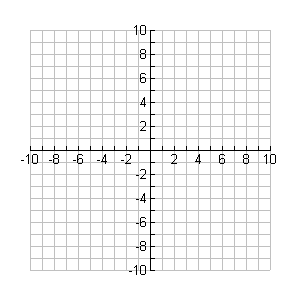 Rotate 180 about the Origin
ONLY Change the signs
Rotate 180° about the origin
Rotate 180° about the origin
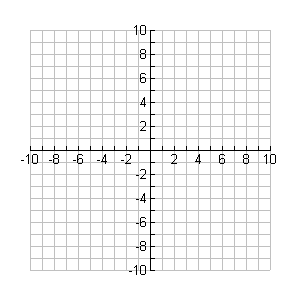 Classwork
Rotations Practice Worksheet
Homework
Rotations HW Worksheet